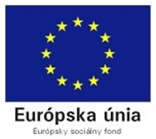 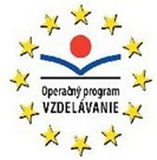 STAROSTLIVOSŤO ZDRAVIE
3. ročník

Mgr. Mariana Bančanská
Základná škola Sačurov
Chrup ošetruje:
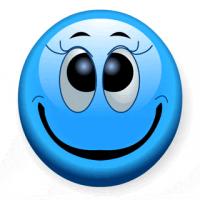 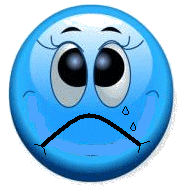 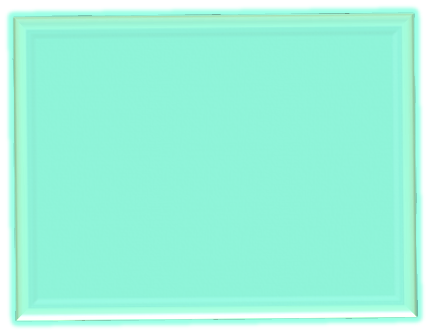 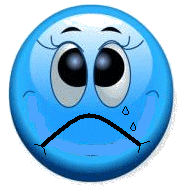 ušný lekár
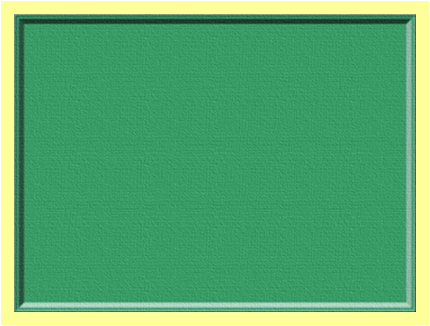 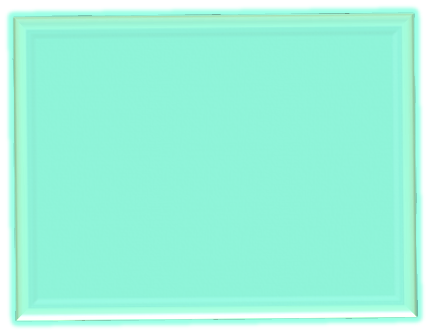 stomatológ
pediater
Srdce lieči:
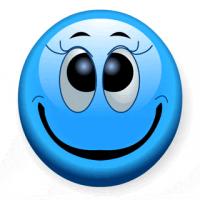 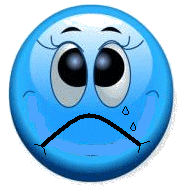 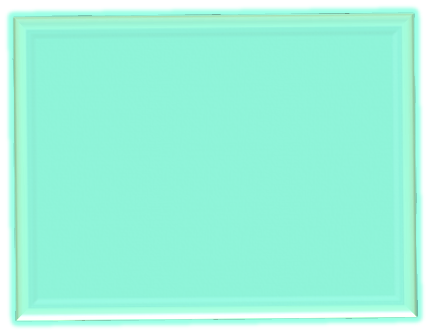 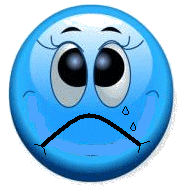 pediater
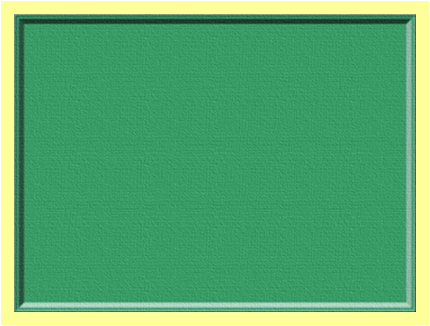 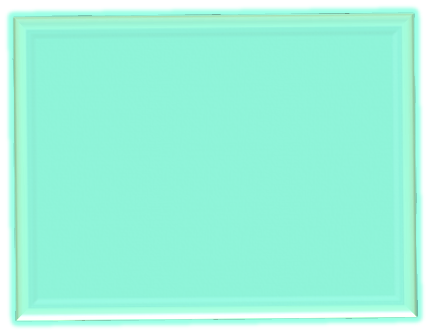 chirurg
kardiológ
Alergie lieči:
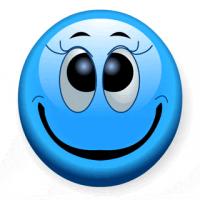 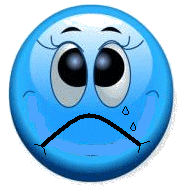 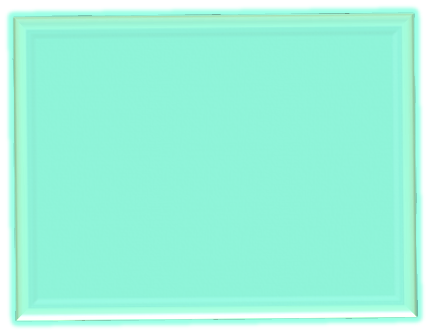 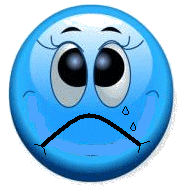 kardiológ
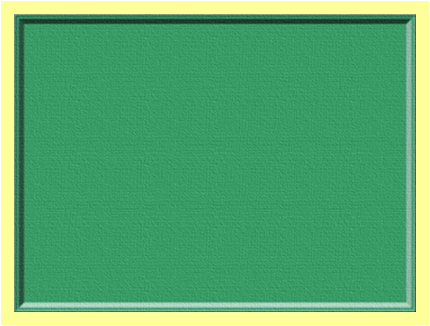 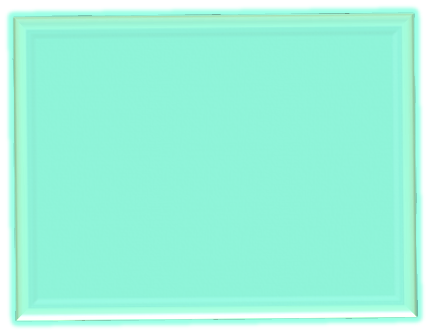 alergológ
pediater
Deti lieči:
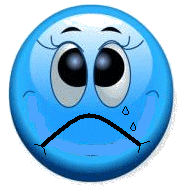 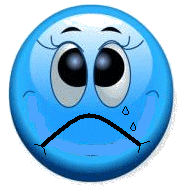 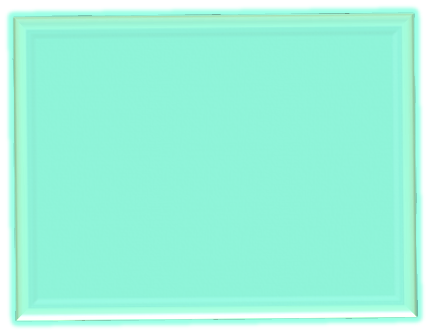 stomatológ
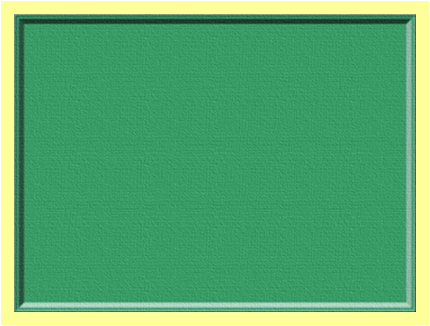 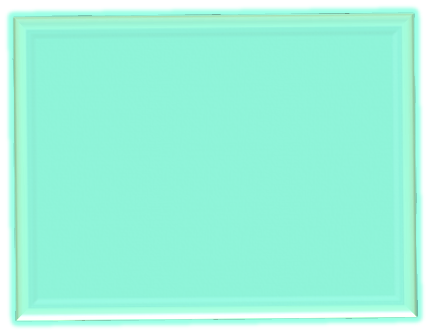 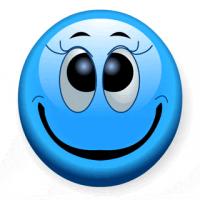 pediater
kardiológ
Zlomeniny ošetruje:
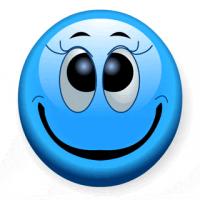 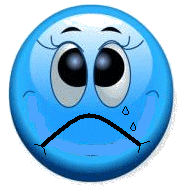 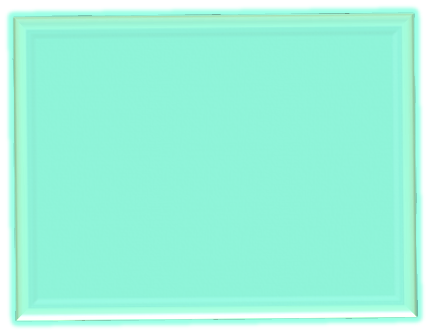 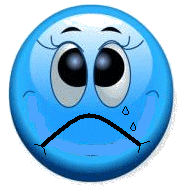 stomatológ
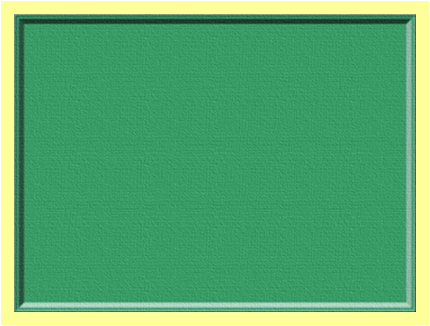 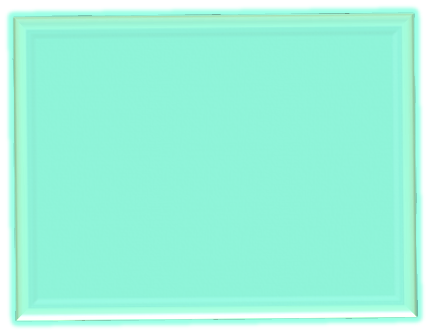 pediater
chirurg
Číslo lekárskej záchrannej    
 služby je:
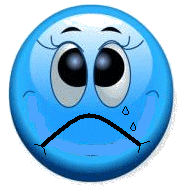 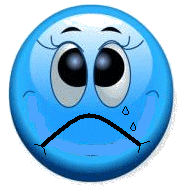 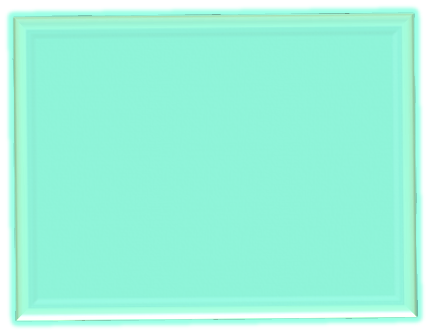 158
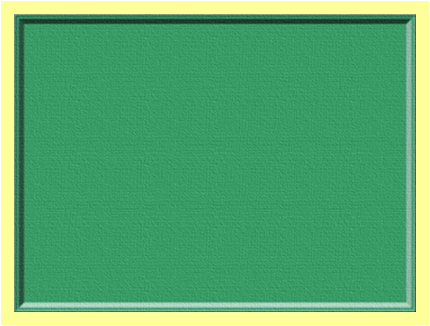 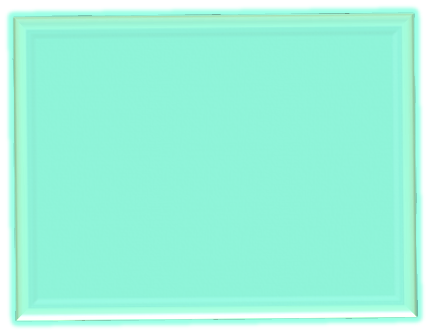 155
150
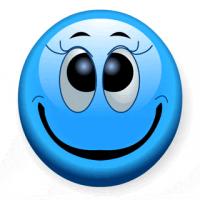 ZDROJE
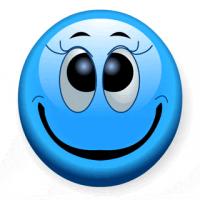 Šablona: E. Maninová
www.beruska8.cz